Unit1 I can hardly believe we’re in the city centre.
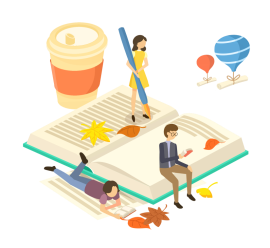 外研版八年级英语下册
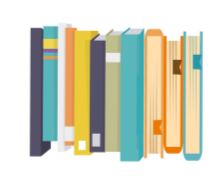 WWW.PPT818.COM
教学目录
1.课前导学
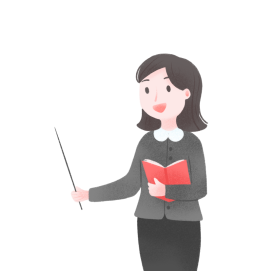 2.课堂基础训练
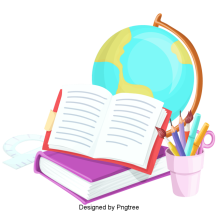 3.培优提高训练
·
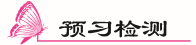 一、请认真阅读课本,找出下列重点短语。
1.如此……以至于……　　　                         　　 
2.听见某人/物正在做某事	　                                     　　 
3.因……而闻名	　                                 　　 
4.占去(时间或空间)	　                   　　 
5.指出;指明	　                   　　 
6.去游泳	　                   　　 
7.允许某人做某事	　                              　　 
8.在……的顶端
so...that...
hear sb.doing sth.
be famous for...
take up
point out
go for a swim
allow sb.to do sth.
at the top of...
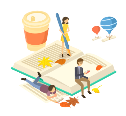 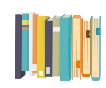 二、阅读Activity 3对话,选择正确答案。
(        )1.How is Beihai Park?
A.Quiet.　　　　　B.Clean but noisy.                  C.Small and dirty.

(        )2.Why doesn’t Daming want to climb up the hill?
A.Because he’s climbed up the hill.
B.Because there are too many people.
C.Because he’s tired.

(        )3.Where do they decide to have a picnic at last?
A.At the top of the hill.
B.At the foot of the hill.
C.By the lake.
A
C
A
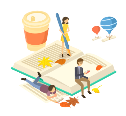 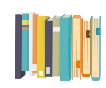 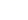 三、课文复现。根据课本Unit 1的内容和汉语提示完成短文(词数不限)。
　　Tony and his friends went to Beihai Park.The park was 1.　            　(如此安静) that they could even hear the birds singing.They could hardly believe they were in the city centre.The park 2.　             　(因……而闻名) its lake,bridges and the ancient buildings.The lake is very big and it 3.　               　(占据) over half of the park area.Lingling advised them to walk along the lake,cross the bridge and climb up the hill.But Daming was tired and he wanted to 4.　                       　(去游泳) in the lake.Lingling didn’t think that people were allowed to swim in the lake.All of them except Daming agreed to have their picnic 5.　                  　(在顶端) the hill.They were sure it would be fantastic to have a picnic from the top.
so quiet
is famous for
takes up
go for a swim
at the top of
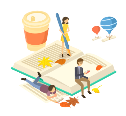 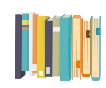 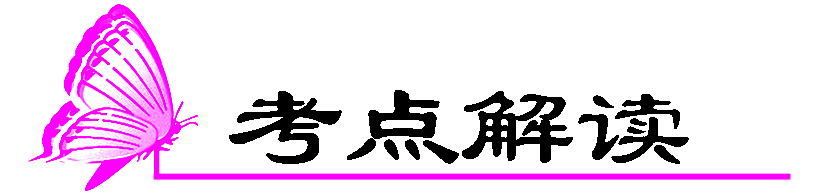 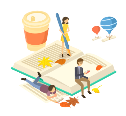 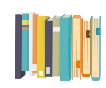 ◆即 ◆学 ◆即 ◆练
(      )1.He tried to　　　the danger of driving alone to me.
A.point at　　         　　B.point out
C.point on           	D.point to
B
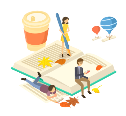 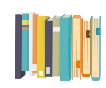 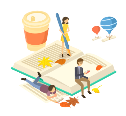 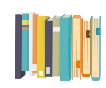 (   )2.People are not allowed　　　freely at the meeting and they don’t allow　　　,either.
A.to talk;smoking　
B.to talk;to smoke
C.talking;smoking	
D.talking;to smoke

(        )3.My parents didn’t allow me　　　to the party.
A.Go       B.to go	C.goes	D.went
A
B
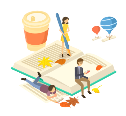 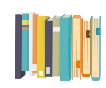 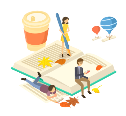 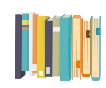 (      )4.My mother often tells me　　　water in our daily lives.
A.waste　　　        　　B.to waste
C.not to waste        	D.don’t waste

(       )5.Do not use so much water.It’s　　　.
A.healthy		B.useful
C.wasteful            	D.rude

6.I had to throw away all the food after I left the fridge open.What a　           　(浪费)!
(根据句意及中文提示完成单词)
C
C
waste
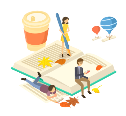 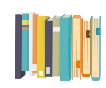 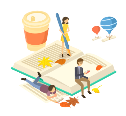 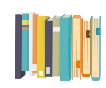 (      )7.They spoke　　　quietly　　　I could hardly hear them.
A.such;that　　　	B.so;that
C.neither;nor           	D.both;and

(      )8.Lucy is　　　a clever girl　　　she is good at all subjects.
A.such;that           	B.so;that
C.too;to	                  	D.both;and
B
A
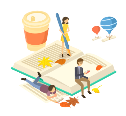 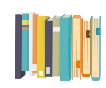 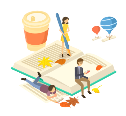 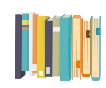 (      )9.—How’s Susan?—Oh,I　　　see her because she lives abroad.
A.always　　　　	B.often
C.almost		D.hardly

(      )10.My father works very　　　,so he　　　has a rest.
A.hard;hard              	B.hardly;hardly
C.hard;hardly             	D.hardly;hard
D
C
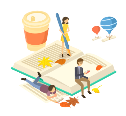 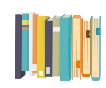 6. 句型“so...that...”的用法
　　句型“so...that...”意为“如此……以至于……”,引导结果状语从句,so后接形容词或副词原形。
【拓展】 在so...that...结构中,当主句和从句的主语一致,主句是肯定句,从句是否定句时,可以转换成“too...to do sth.”结构或“...enough to do sth.”结构。转换成“...enough to do sth.”结构时,形容词或副词应变为与之相反的词,且前面用否定形式。
如:①I was so tired that I slept in this chair. 
我太累了,以至于在这椅子上睡着了。
②Jimmy is so young that he can’t go to school. 
=Jimmy is too young to go to school.
=Jimmy is not old enough to go to school.
吉米太小了,不能去上学。
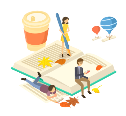 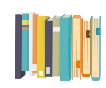 (      )11.The book is　　　interesting　　　I can’t put it down.
A.so;that　　　　	B.such;that
C.too;to	                  	D.very;that

(       )12.Lin Dan is　　　famous　　　many people know him in China.
A.too;to	              	B.so;that
C.enough;to            	D.as;as

13.He ran so quickly that I couldn’t catch up with him.(改为同义句)
He ran　        　quickly for me　     　 　              　up with him.
A
B
too
to
catch
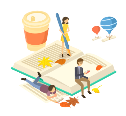 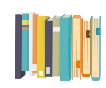 7. 句型“why don’t sb...?”的用法
　　句型“why don’t sb...?”用来表示建议。该结构中的人称代词可以根据实际表达需要有所改变,有时也可以用“why not+动词原形+...?”的结构表示同样的意思,回答时不用because引导答语。
如:Why don’t you go and take a look for yourself?=Why not go and take a look for yourself? 
你自己为什么不去亲眼看一看呢?
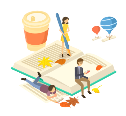 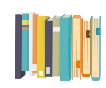 (     )14.　　ask her to leave a telephone number?
A.Why don’t            　          　　B.Why not you
C.Why don’t you              	D.Why

(      )15.Why not　　　your friends for help when you are in trouble?
A.ask	                               	B.to ask
C.asks	                           	D.asking
C
A
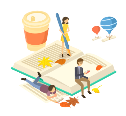 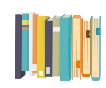 ◆ 课堂基础训练 ◆
一、根据所给的首字母或汉语提示写出单词。
1.I can　         　(几乎不) remember her name. 
2.I’m so 　t              　.May I have something to drink? 
3.—Jack,don’t 　w          　 your time in playing computer games. 
—OK,I won’t do that again,Mum!
4.If you come,I will show you around all the 　          　(风景) of Beijing.They are very beautiful. 
5.Do you mind my 　p            　 out your mistakes?
hardly
hirsty
aste
sights
ointing
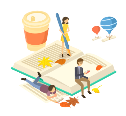 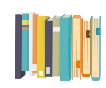 二、单项填空。
(      )1.My parents don’t allow me　　　outside after 9 pm. 
A.go　 　　　         　　B.to go
C.going	               	D.went

(      )2.Can you hear him　　　in the room now? 
A.talk	                 	B.to talk
C.talking		D.talks
B
C
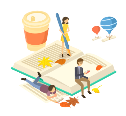 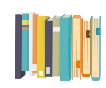 (     )3.The soldiers were so tired that they could　　　keep their eyes open after a long journey. 
A.quickly		B.hardly
C.easily	                   	D.probably

(       )4.The teacher　　　my mistakes in my homework. 
A.looked out              	B.came out
C.pointed out            	D.spoke out
B
C
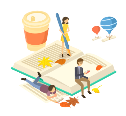 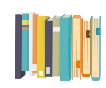 (       )5.Lady Gaga is famous　　　a singer and she is famous　　　her beautiful voice. 
A.for;for		B.as;as	
C.for;as		D.as;for

(       )6.Let’s　　　out on school nights. 
A.no going	B.not go
C.not to go	D.don’t go
D
B
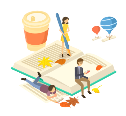 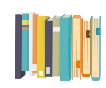 (       )7.Mary said she 　　　to Daming on the phone at that time. 
A.talked		B.was talking
C.is talking                	D.talks

(       )8.Be careful!The ice isn’t thick.It’s better　　　on it. 
A.to skate               	B.not to skate
C.skating		D.not skate
B
B
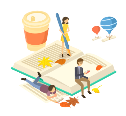 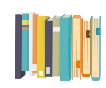 (      )9.The film is 　　　interesting 　　　I have seen it twice. 
A.too;to	                	B.so;that
C.very;that             	D.such;that

(       )10.It’s already twelve o’clock.　　　.Let’s go to the dining hall quickly. 
A.Here you are       	B.That’s too nice
C.Come on               	D.That’s so cool
B
C
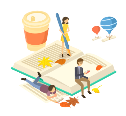 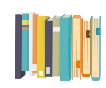 (      )11.I felt tired,so I asked the teacher for some　　　. 
A.time on		B.time off
C.time away           	D.time in

(      )12.—Would you like some cakes,Allen?
—Yes,please.And I also want some water.I’m so　　　! 
A.lazy	              	B.hungry
C.sleepy		D.thirsty
B
D
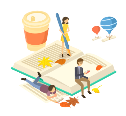 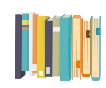 (      )13.—Which hobby do you think 　　　the least time? 
—Collecting stamps.
A.takes up	B.puts up         C.gives up	D.makes up

(      )14.—Don’t you know that the swimming pool is closed today?We can’t swim now.
—　　　! 
A.Good idea           	B.Here we go
C.That’s too bad	D.Come on

(      )15.There is only twenty minutes left.Don’t　　　any more time. 
A.save 　		B.waste 　
C.see 　		D.take
A
C
B
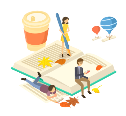 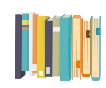 ◆ 培优提高训练 ◆
一、完成句子。
1.——你为什么没有按时完成这个工程呢?
——对不起。网上搜索一些信息占用了整个下午。
—Why didn’t you finish the project on time?
—I’m sorry.Searching the Internet for some information 　                 the whole afternoon. 
2.小明,请指出这个句子的语法错误。
Xiaoming,please　            　the grammar mistake of this sentence. 
3.我几乎无法相信我们在市中心。
I 　                                　we’re in the city centre. 
4.在西樵山顶,他为我指出了山脚的景象。
　                          Xiqiao Mountain,he 　                          the sights at the foot of the mountain for me. 
5.我认为他们不允许人们在湖里游泳。
I　                                          　people 　                        　 in the lake.
took up
point out
can hardly believe
pointed out
At the top of
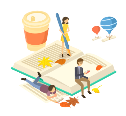 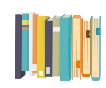 don’t think they allow
to swim
二、语法选择。
　　通读下面短文,掌握其大意,然后按照句子结构的语法和上下文连贯的要求,从每题所给的四个选项中选出一个最佳选项。
There was an eighty⁃year⁃old couple.They were having problems remembering things,so they decided　1　a doctor.When they arrived,they explained the problems that they were having with their memeory.After checking them over,the doctor told them that there was　2　serious,but he suggested they should start writing things down to help them remember.The couple thanked the doctor　3　and left. 
Later that night while watching TV,the old man got up from his chair and his wife asked,“　4　are you going?”He replied,“To the kitchen.”So she said,“Will you get me　5　bowl of ice cream?” “Sure!”Then his wife asked him to　6　,“No,I can remember that,”the husband answered.“Well,I also want some strawberries and cream on top and you’d better write that down,　7　you’ll forget that,”his wife said then.The husband got a little　8　and spoke,“Don’t look down upon me.It’s so easy that I don’t need to write that down.I can remember that.”He went into the kitchen. 
After about 20 minutes,he returned from the kitchen and handed her a plate of fish and eggs.But she looked at the plate for a moment and said,“Haha!　9　bad your memory is!I told you　10　I wanted some bread with cream.”
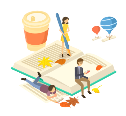 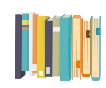 (     )1.A.see　　　	B.saw        	C.to see               	D.seeing
(     )2.A.something	B.anything	C.everything           	D.nothing
(     )3.A.a lots of	B.lots of	C.a lot                     	D.a lot of
(     )4.A.Where           	B.When 	C.Why                    	D.What
(     )5.A.an                	B.a        	C.the                     	D./
(     )6.A.writing it down            	B.writing down it
          C.write down it          	D.write it down
(     )7.A.and              	B.so          	C.or                          	D.but
(     )8.A.happy        	B.unhappy	C.happily		D.unhappily
(     )9.A.What         	B.How		C.What a		D.How a
(     )10.A.this           	B.that		C.these      		D.it
C
D
C
A
B
D
C
B
B
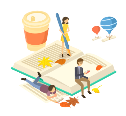 B
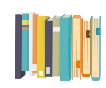 三、短文填空。(用适当的词完成短文,每个空只能填写一个形式正确、意义相符的单词)
　　Many people like travelling for their holiday.They go to hills,the seaside 
1.　    　 forests.Some people are 2.　            　 in history,so they like 3.　          　some old interesting places.In many countries,the travel agency(旅行社) can help you 
4.　         　your holiday.You can tell the travel agency what kind of holiday you like,how much money you want to 5.　     　,and the travel agency will give you a lot of
 6.　            　 about how to get there,7.　        　 to stay,and what kind of activity you can do there.One of the holidays is called package holiday.That is,you 8.　            take the money,and the travel agency will plan 9.　            　 for you—the tickets for the train or plane, the hotel,the 10.　           　 and so on.
or
interested
visiting
plan
spend
information
where
just/only
everything
activities
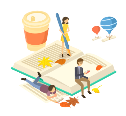 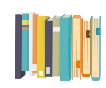 感谢观看^_^
外研版   八年级英语下册
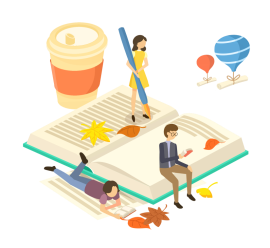 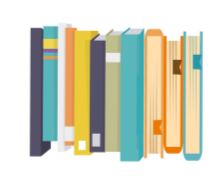